KLABIN S.A.
Erick Leonardo 9281498
Lauan Sanches 8520784
Lucas  Ribeiro 8925736
Grabriel Mioto 8925715
Vitor Hugo M. Chioratto 8123590
ATUAÇÃO
Atuação em quatro áreas de negócio






Fundada em 1899
Atualmente consta com 17 unidades industriais no Brasil e 1 unidade industrial na Argentina
Pacto Nacional para Erradicação do Trabalho Escravo
Certificação Forest Stewardship Council  (FSC-C022516) 
Parecer de 2015 e 2016 limpos PricewaterhouseCoopers
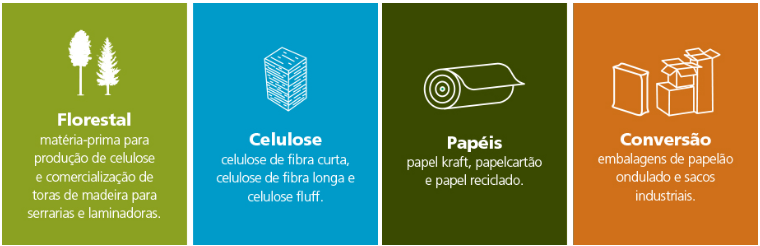 Principais Contas
Aplicações Financeiras (Ativo Circulante)
Investimentos de baixo risco, segundo o rating divulgado
Possuem liquidez imediata
CDBs, CDI, Times Deposit e over night
[Speaker Notes: Nota Explicativa: As aplicações financeiras em moeda nacional, correspondentes a Certificados de Depósitos Bancários – CDBs e outras operações compromissadas, são indexadas pela variação do Certificado de Depósito Interfinanceiro – CDI, com taxa média anual de remuneração de 14,28% (14,32% em 31 de dezembro de 2015), e as aplicações em moeda estrangeira, correspondentes à operações de Time Deposit firmados em dólar, possuem taxa média de remuneração anual de 1,90% (1,90% em 31 de dezembro de 2015), com liquidez garantida pelas instituições financeiras.]
Clientes
Prazo médio de Recebimento no Mercado Interno
2015: 90 dias 
2016: 78 dias
Prazo médio de Recebimento no Mercado Externo
2015: 120 dias
2016: 135 dias
PCLD
2015: R$ (37.972)
2016: R$ (41.246)
Registro de notas vencidas a mais de 90 dias
[Speaker Notes: Nota Explicativa: 

O prazo médio de recebimento de contas a receber de clientes corresponde a aproximadamente 77 dias para as vendas realizadas no mercado interno e aproximadamente 120 dias para vendas realizadas no mercado externo, havendo cobrança de juros após o vencimento do prazo definido na negociação.

O saldo da provisão para créditos de liquidação duvidosa corresponde substancialmente a duplicatas vencidas há mais de 90 dias. A despesa com a constituição da provisão para créditos de liquidação duvidosa é registrada na demonstração do resultado, sob a rubrica de “Despesas / Receitas operacionais – com vendas”.]
Imobilizado
2015
Projeto Puma – Valor orçado R$ 7,2 bilhões
Investimento bruto R$ 8,6 bilhões
Recursos do BNDES em R$ 4,2 bilhões, Finnvera R$ 1,2 bilhões e Inter-American Development Bank R$ 1,2 bilhões
Não houve impairment de seus ativos
2016
Abril  Inicio do Projeto Puma
Fornece: celuloses branqueadas de fibra curta, de fibra longa e fluff
Não houve impairment de seus ativos
[Speaker Notes: Projeto Puma é a construção de nova fábrica de celulose No mês de março de 2016 foi dado o início das operações da sua nova fábrica de celulose (“unidade Puma”) no município de Ortigueira no Paraná. Este projeto é responsável pelas operações do segmento de Celulose da Companhia, avançando em diferentes mercados, fornecendo celuloses branqueadas de fibra curta, de fibra longa e fluff.]
Ativo Biológico
2015 e 2016
235 mil hectares de florestas plantadas
Saldo de ativo biológico = custo de formação dos ativos biológicos + ajuste ao valor justo dos ativos biológicos
Valor justo (estimativas):  preço da madeira, taxa de desconto (WACC), plano de colheita das florestas e volume de produtividade
Valor justo dos ativos biológicos: fluxos de caixas futuros descontados conforme o ciclo de produtividade projetado das florestas
Reavaliação do valor justo dos ativos biológicos – trimestralmente
Cálculo se enquadra no nível 3 por conta de sua complexidade
[Speaker Notes: Nota Explicativa:
Os ativos biológicos da Companhia compreendem o cultivo e plantio de florestas de pinus e eucalipto para abastecimento de matéria-prima na produção de celulose, utilizada no processo de produção de papel, e vendas de toras de madeira para terceiros.

Reconhece os ativos biológicos a valor justo.]
Empréstimos e Financiamentos (Passivo Circulante e Passivo Não Circulante)
Financiamentos no BNDES
Bonds (Notes) – Bolsa de Luxemburgo (Euro MTF)
Funding necessário para execução do Projeto Puma – Finnvera (Finlândia)
Plantas industriais, terrenos, edifícios, benfeitorias, máquinas, equipamentos e instalações são Garantias 
Não possui cláusulas restritivas de contratos
[Speaker Notes: Bonds são titulos de divida]
Empréstimos e Financiamentos (Passivo Circulante)
Empréstimos e Financiamentos (Passivo Não Circulante)
Dívida Total
A dívida total líquida da Klabin e do setor apresenta uma diferença de 16,85% 
A dívida total bruta apresenta uma diferença de 31,18%
Visão Geral - Investimentos
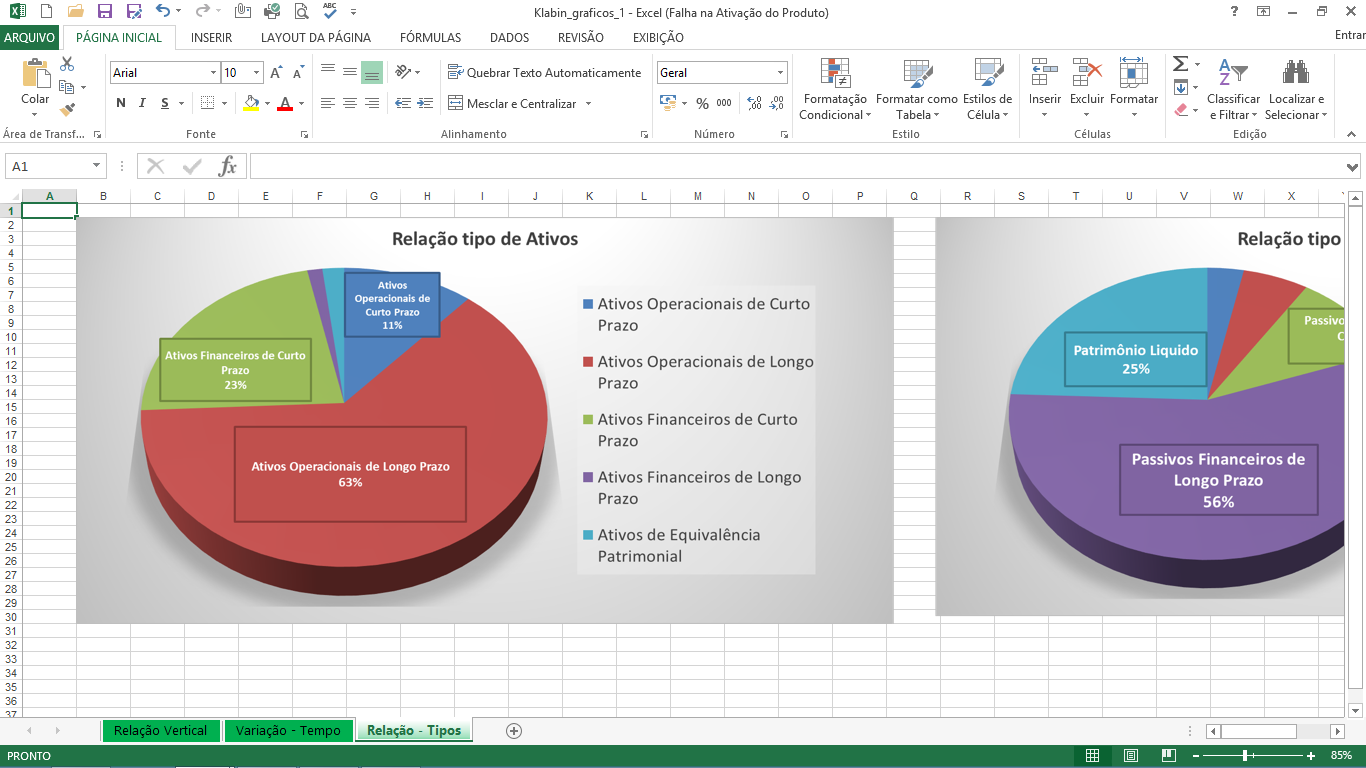 Visão Geral - Dívidas
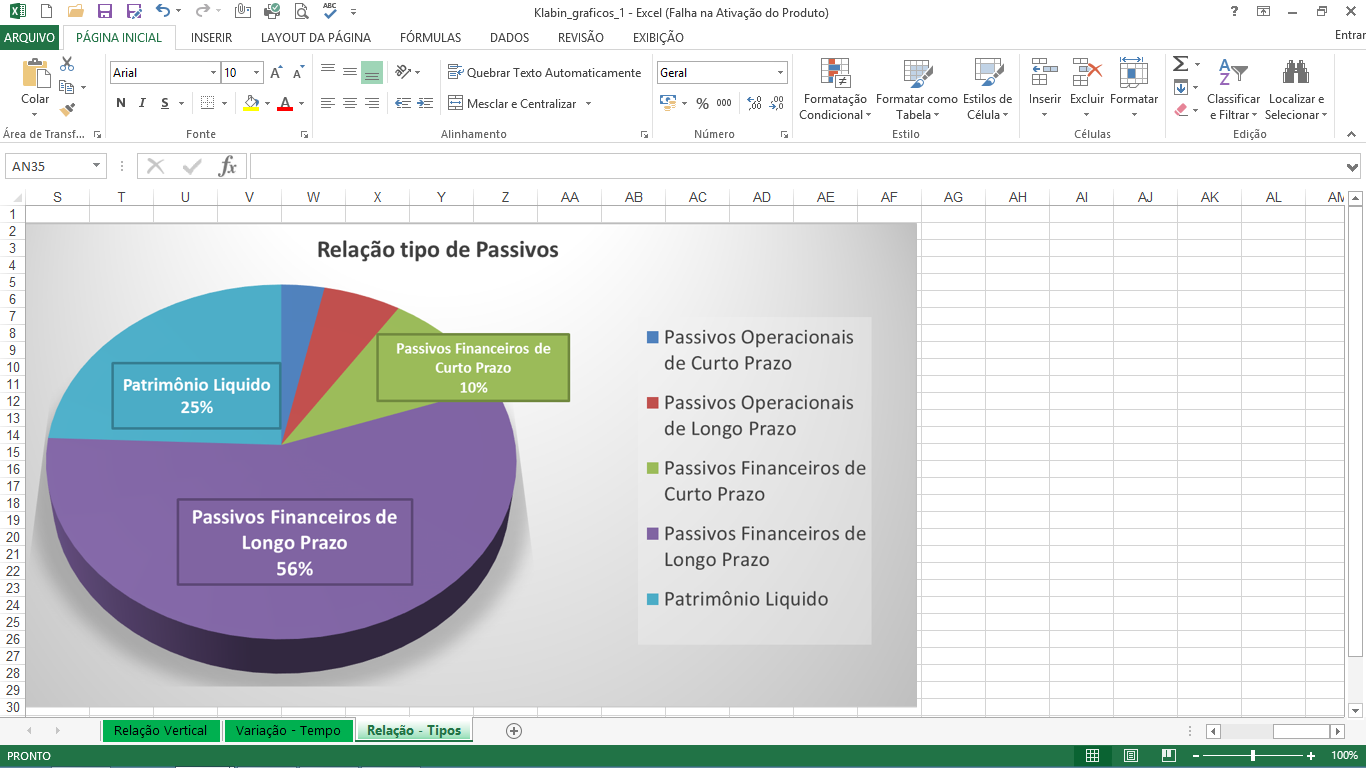 DRE
Principias Contas da DRE
Variações a Valor Justo dos Ativos Biológicos
Valor justo  estimativas
Preço da madeira
Taxa de desconto (WACC)
Plano de colheita das florestas e volumes de produtividade
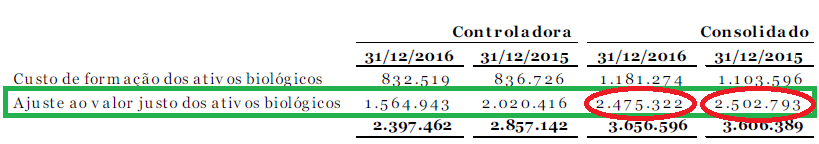 [Speaker Notes: O saldo dos ativos biológicos da Companhia é composto pelo custo de formação das florestas e do diferencial do valor justo sobre o custo de formação, menos os custos necessários para colocação dos ativos em condição de uso ou venda, para que o saldo de ativos biológicos como um todo seja registrado a valor justo.
A avaliação dos ativos biológicos por seu valor justo considera certas estimativas, tais como: preço de madeira, taxa de desconto, plano de colheita das florestas e volume de produtividade, as quais estão sujeitas a incertezas, podendo gerar efeitos nos resultados futuros em decorrência de suas variações.]
Despesas Financeiras
Juros de financiamentos e debêntures correspondem: 
2015: 114,18% das despesas financeiras
2016: 88,97% das despesas financeiras
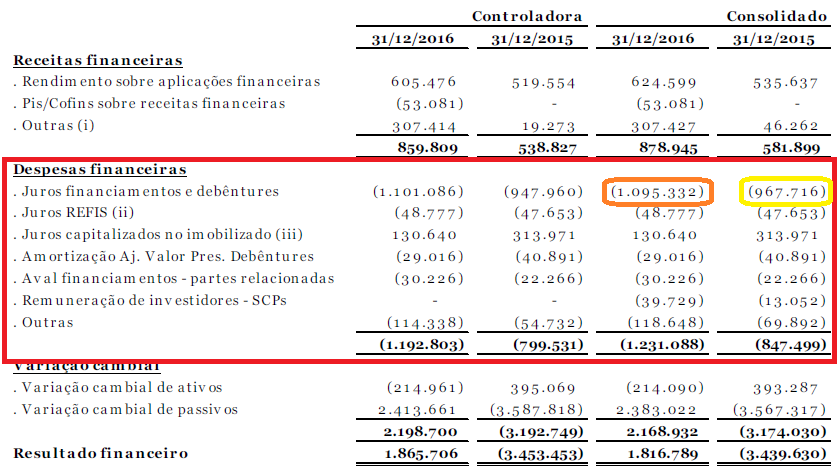 Receita Financeira
Outras (i): crédito de IPI em processo tributário
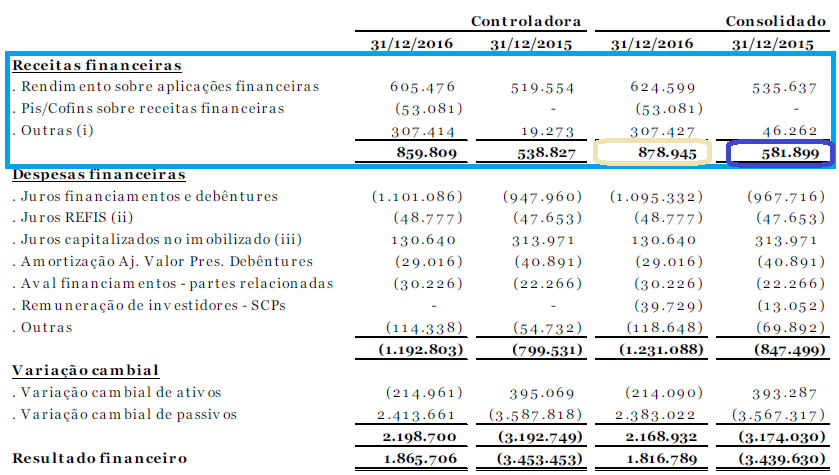 [Speaker Notes: Outras (i): No mês de maio de 2016 a Companhia registrou créditos de IPI decorrentes de decisão favorável em processo tributário, transitado em julgado, substancialmente alocados no resultado financeiro, uma vez que somente o valor original foi alocado à despesa de IPI. Os créditos já estão disponíveis para
compensação nos termos da legislação tributária em vigor.]
Variações Cambiais Líquidas
Histórico do dólar comercial de 01/01/2015 a 30/12/2016
Variações Cambiais Líquidas
Dívida no exterior em dólar (USD)
Moeda funcional e de apresentação  REAL (R$)
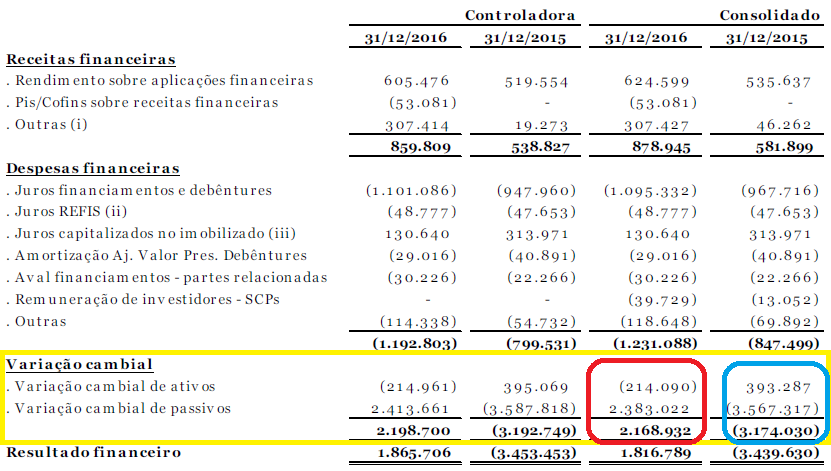 [Speaker Notes: As Demonstrações Financeiras são apresentadas em reais (R$), sendo essa a moeda funcional e de apresentação da Companhia e de suas controladas, exceto da controlada Klabin Argentina (nota explicativa 3) que tem como moeda funcional o Peso Argentino (A$) e a Klabin Finance (nota explicativa 3) que tem como moeda funcional o dólar norte-americano (USD).
(i) Transações e saldos
As transações em moeda estrangeira são inicialmente registradas à taxa de câmbio em vigor na data da transação. Os ganhos e perdas resultantes da diferença entre a conversão dos saldos ativos e passivos, em moeda estrangeira, no fechamento do exercício são reconhecidos na demonstração do resultado da Companhia.]
EBITDA
Desempenho positivo em 2015 e 2016
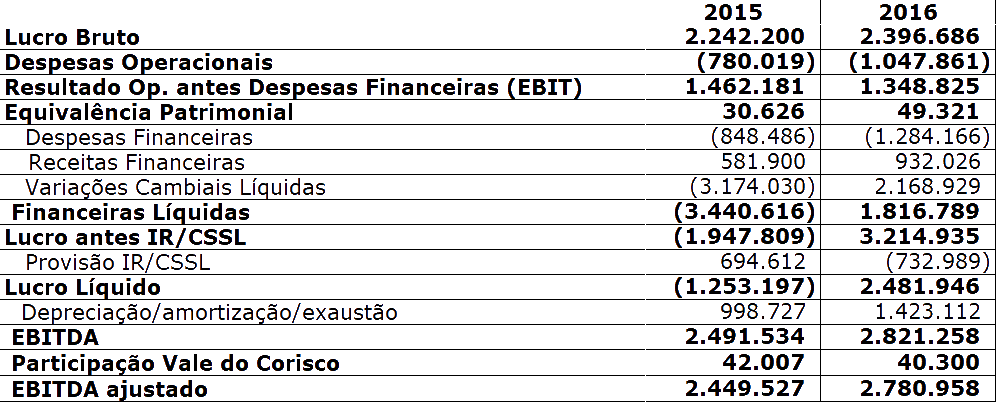 ROI
KLABIN
SETOR
Conclusões
Elevada dívida externa em dólar 
Risco de câmbio
Atual crise política econômica brasileira
Complexidade da estimação do valor justo de ativo biológico
Setor de papel e celulose possui desempenho positivo (EBITDA) 
Perspectiva de crescimento
Dívida líquida/EBITDA, processo lento de redução
REFERÊNCIAS BIBLIOGRÁFICAS
https://www.klabin.com.br/pt/a-klabin/a-empresa/
https://economia.uol.com.br/cotacoes/cambio/dolar-comercial-estados-unidos/
Demonstrações Financeiras Referentes aos Exercícios Findos em 31 de Dezembro de 2016 e 2015 e Relatório dos Auditores Independentes
OBRIGADO!!!